Cellular Structure and Function
Section 3
Structures and Organelles
Plant and Animal Cell Structures
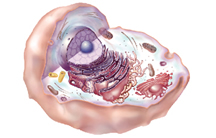 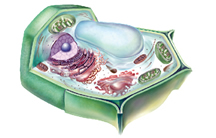 Plant Cell
Animal Cell
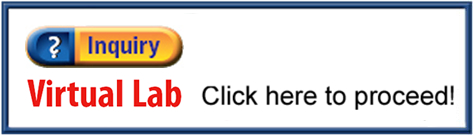 Cellular Pursuit
Cellular Structure and Function
Section 3
Structures and Organelles
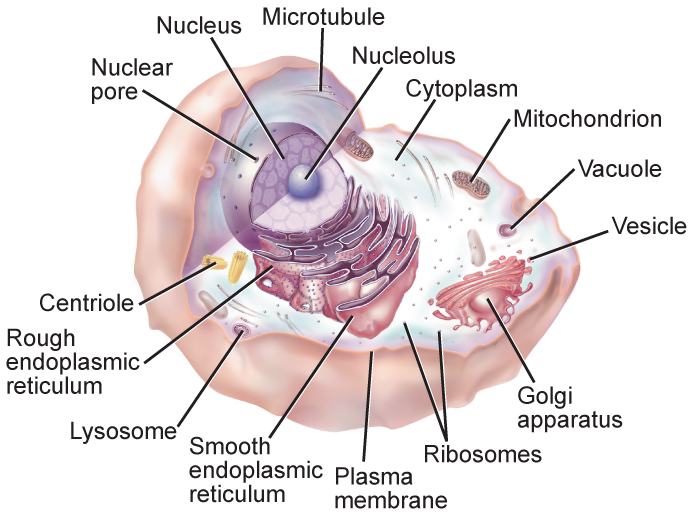 Cellular Structure and Function
Section 3
Structures and Organelles
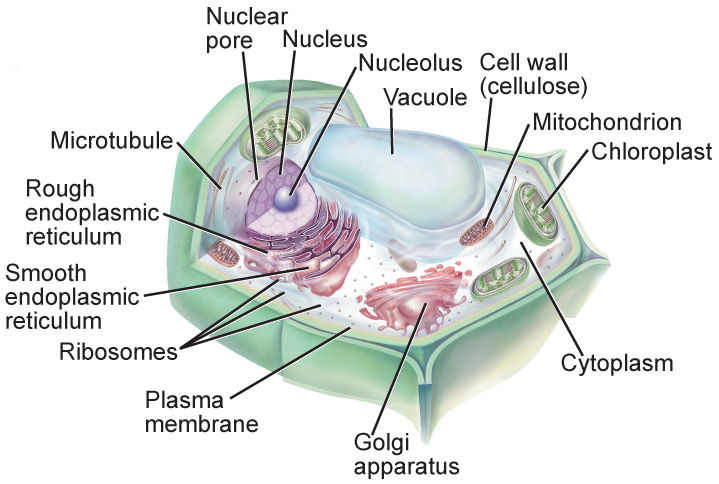 Cellular Structure and Function
Section 3
Structures and Organelles
Cilia
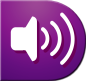 Short, numerous projections that look like hairs
Flagella
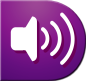 Longer and less numerous than cilia
Create movement with a whiplike motion